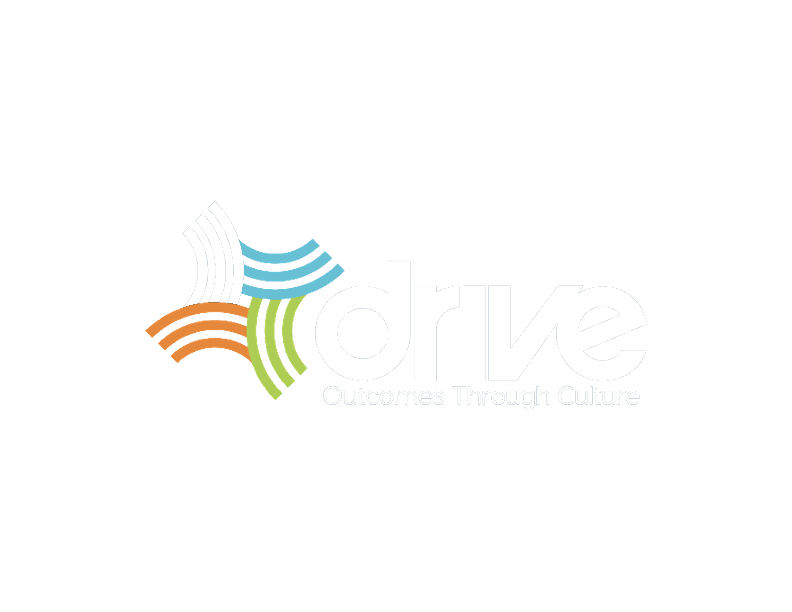 McGregor 2022 vs McGregor 2023
Culture Values Assessment Results

December 2023
CULTURE describes “the way things work around here”

ENGAGEMENT describes “how people feel about the way things work around here.”
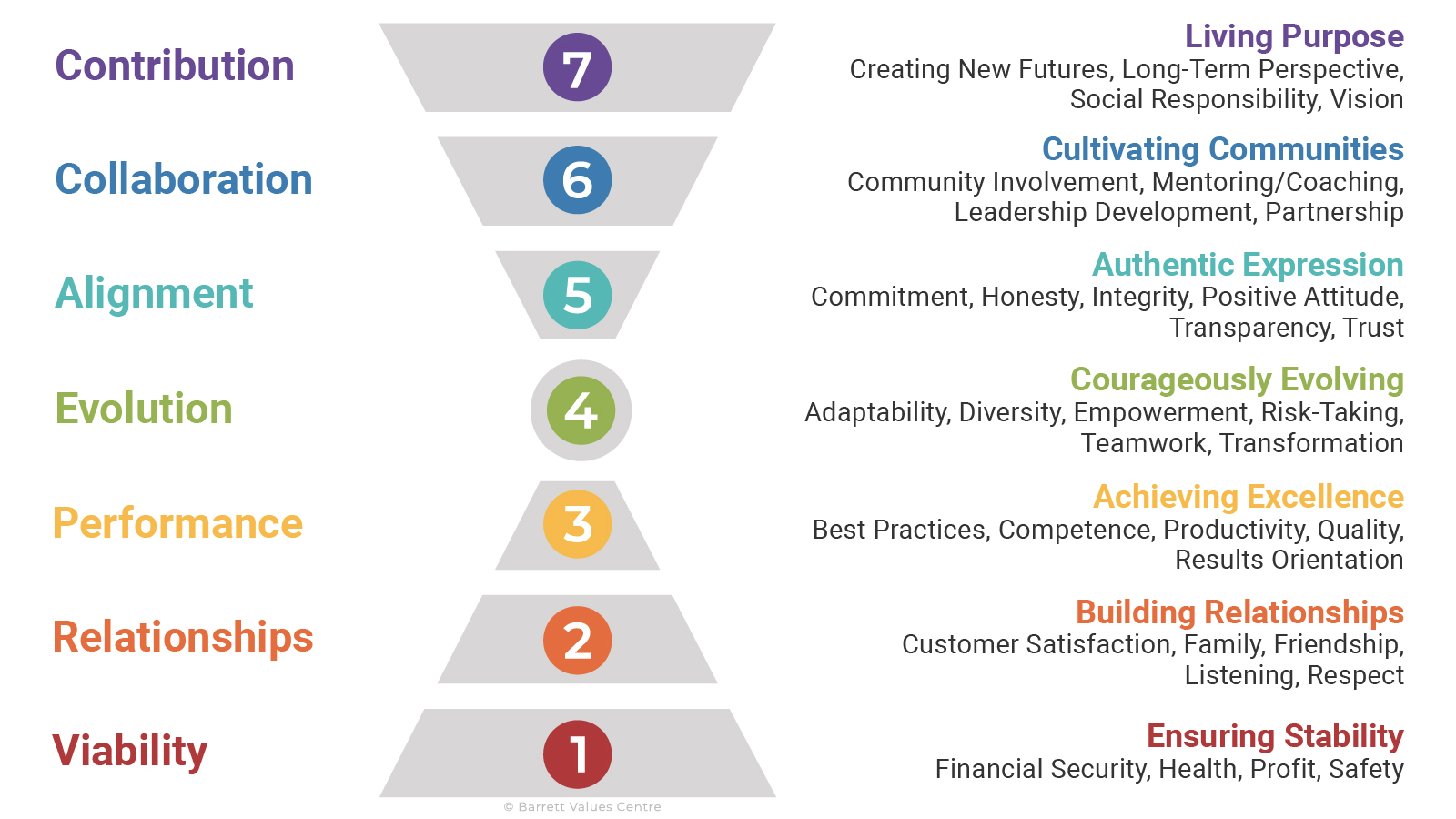 Assessment Questions
Personal Values
Please select ten of the following values/behaviors that most reflect who you are, not who you desire to become. 

Current Culture Values
Please select ten of the following values/behaviors that most reflect how this organization currently operates. 

Desired Culture Values
Please select ten of the following values/behaviors that you would desire for this organization to achieve its highest potential (or performance).
Includes Diversity, Equity and Inclusion
Overall Organization Results
Cultural Comparison Summary
McGregor 2022
349 Participants
McGregor 2023
371 Participants
McGregor 2022 vs. McGregor 2023
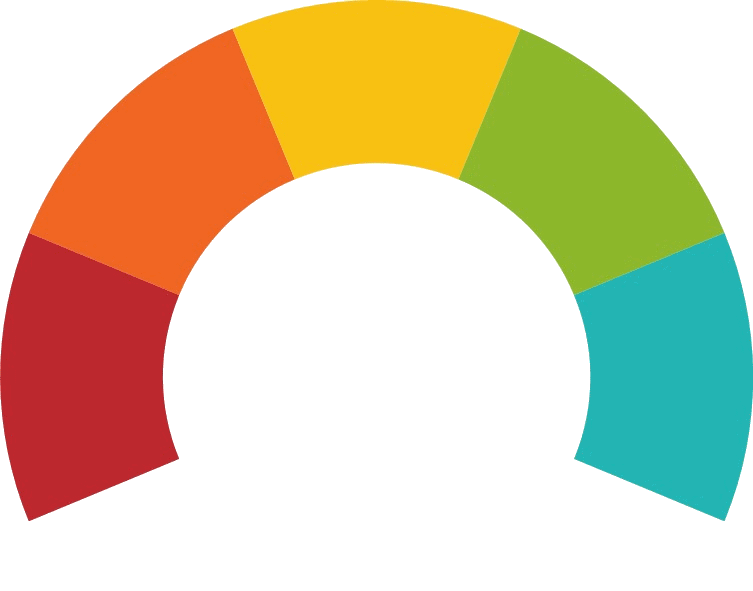 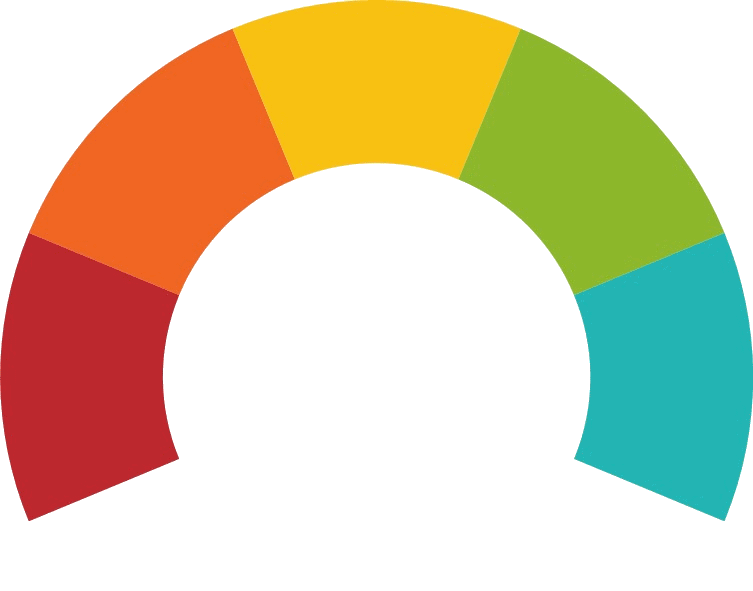 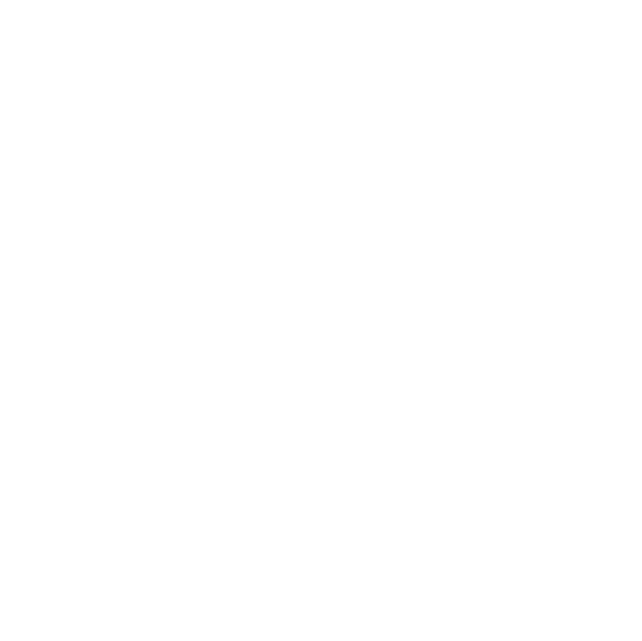 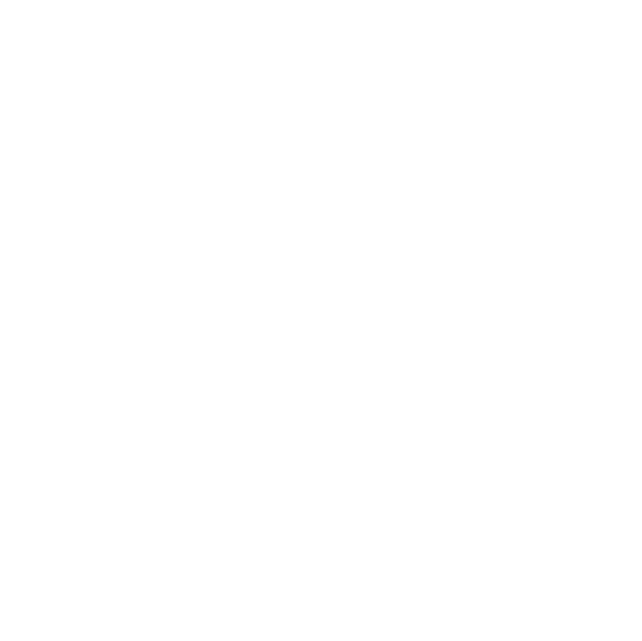 56
71
3
5
5
6
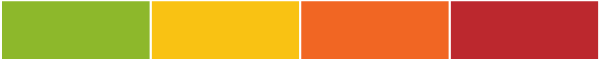 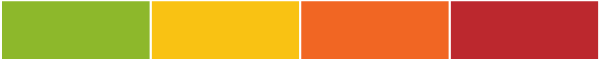 20%
19%
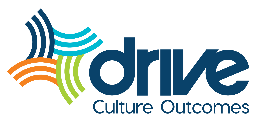 CULTURE VALUES ASSESSMENT RESULTS
Potentially Limiting Values
New Values to Focus On
Alignment
Cultural Entropy® Score
Summary of Results
Personal & Current Culture Matches
McGregor 2023
371 participants
Some element of fear behind how decisions are made or how people are managed
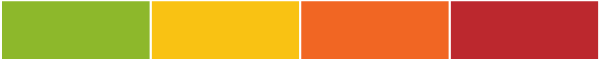 0%—13%
14%—19%
20%—28%
29%+
2
Very Good
People are able to bring themselves to work.
5
Balance Index
Current & Desired Culture Matches
Needing Attention
19%
Good
Group is on the right track.
6
Organizational Perspectives
Process
People
Purpose
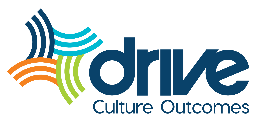 CULTURE VALUES ASSESSMENT RESULTS
CC 19%
DC 21%
CC 45%
DC 51%
CC 17%
DC 23%
Culture Score Comparison
This is the benchmark metric reflecting the health and strength of a culture. 

The score is based on matches, Cultural Entropy® and balance between the levels.
McGregor PACE 2022 vs. McGregor PACE 2023
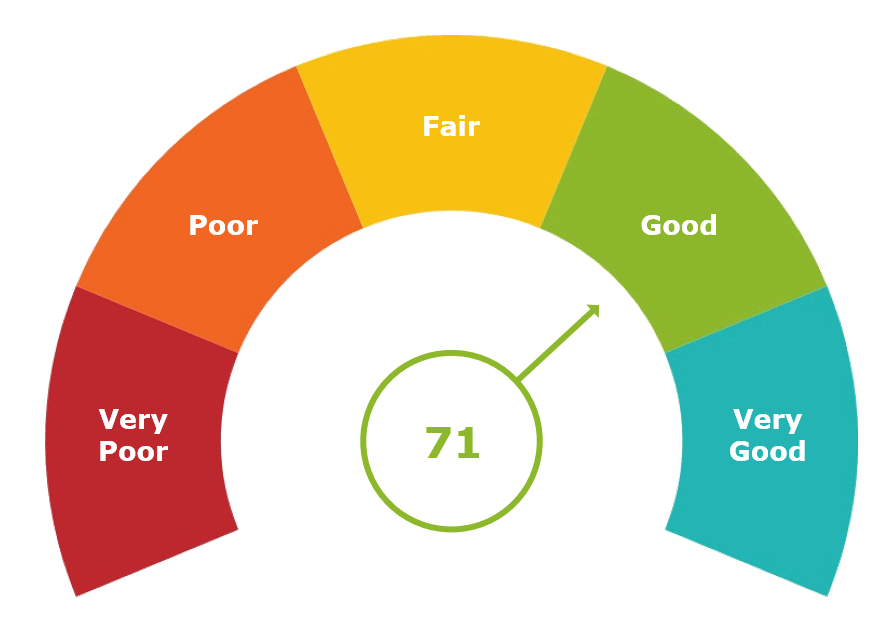 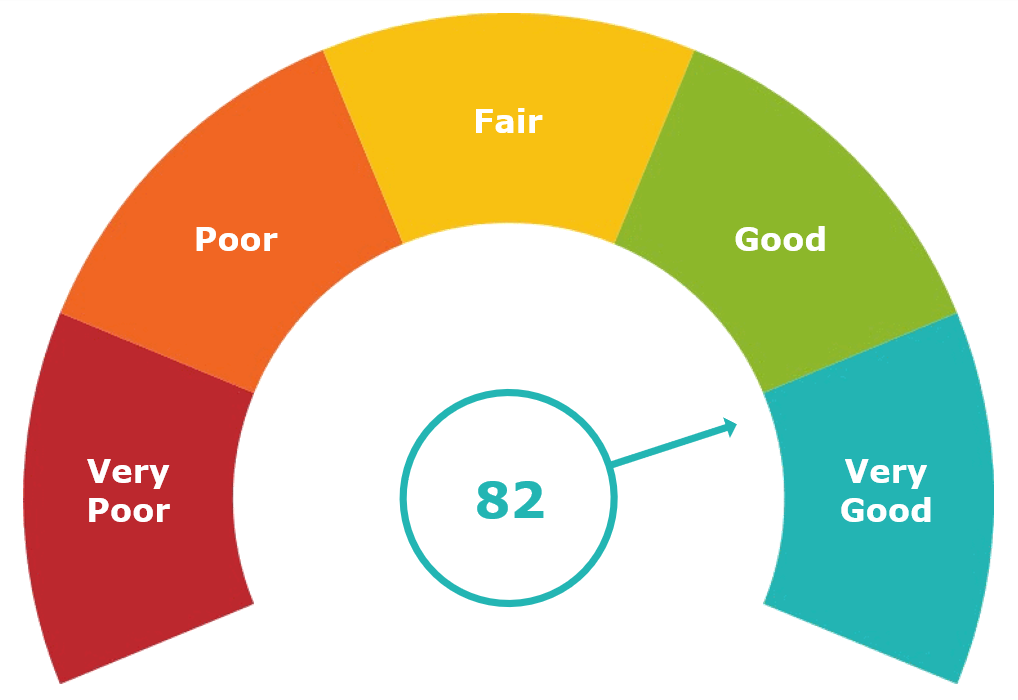 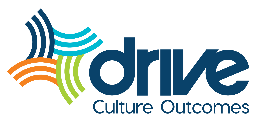 CULTURE VALUES ASSESSMENT RESULTS
Global Average: 51
Drive Average: 64
Cultural Comparison Summary
McGregor PACE 2022 vs. McGregor PACE 2023
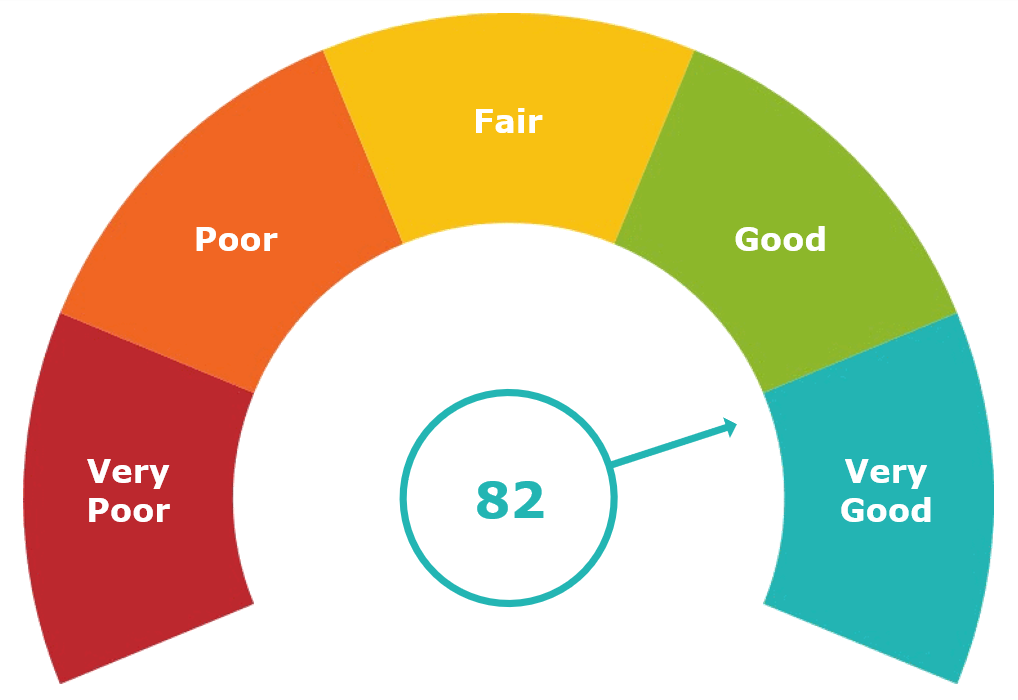 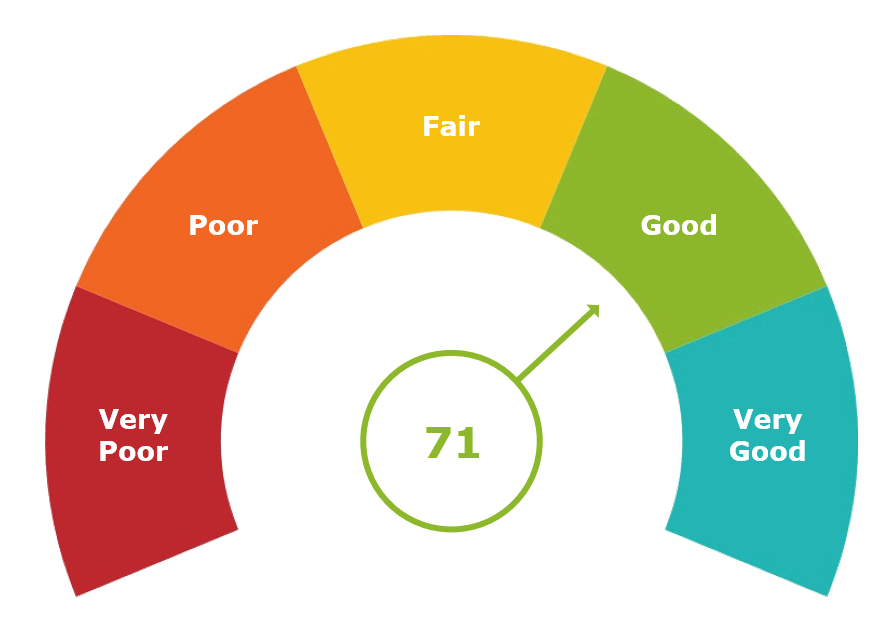 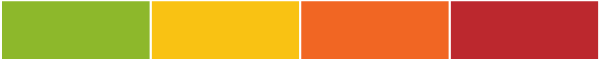 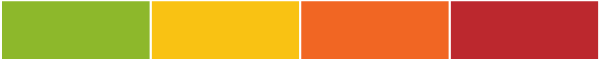 14%
14%
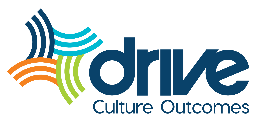 CULTURE VALUES ASSESSMENT RESULTS
Overall Group Results
PACE
174 participants
Personal Values (PV)
Current Culture Values (CC)
Desired Culture Values (DC)
Contribution
Collaboration
Alignment
Evolution
Performance
Relationships
Viability
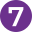 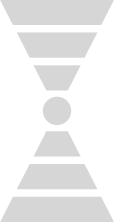 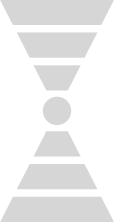 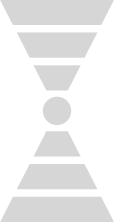 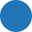 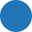 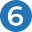 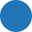 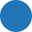 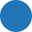 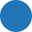 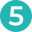 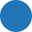 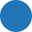 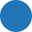 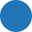 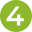 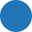 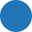 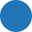 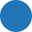 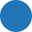 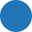 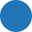 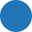 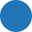 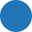 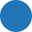 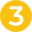 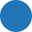 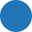 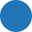 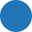 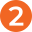 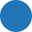 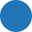 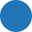 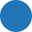 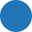 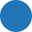 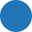 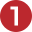 Positive Value
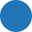 Potentially Limiting
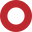 PV & CC
1 Match
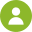 PV & DC
1 Match
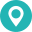 CC & DC
3 Matches
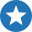 PV, CC & DC
3 Matches
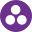 Culture Score Comparison
This is the benchmark metric reflecting the health and strength of a culture. 

The score is based on matches, Cultural Entropy® and balance between the levels.
McGregor Residential Housing 2022 vs. McGregor Residential Housing 2023
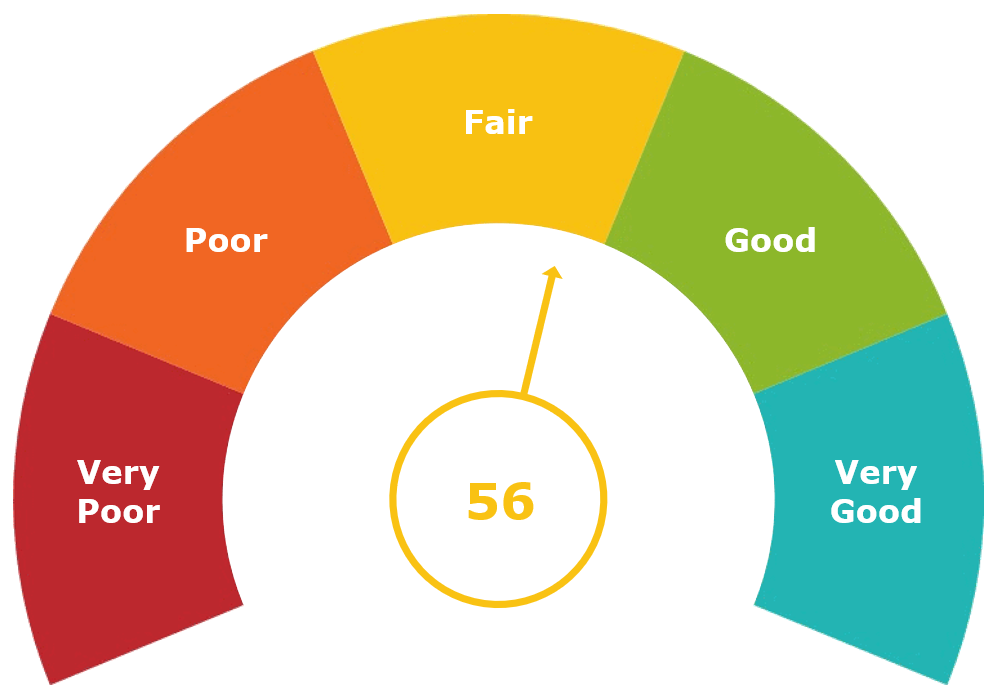 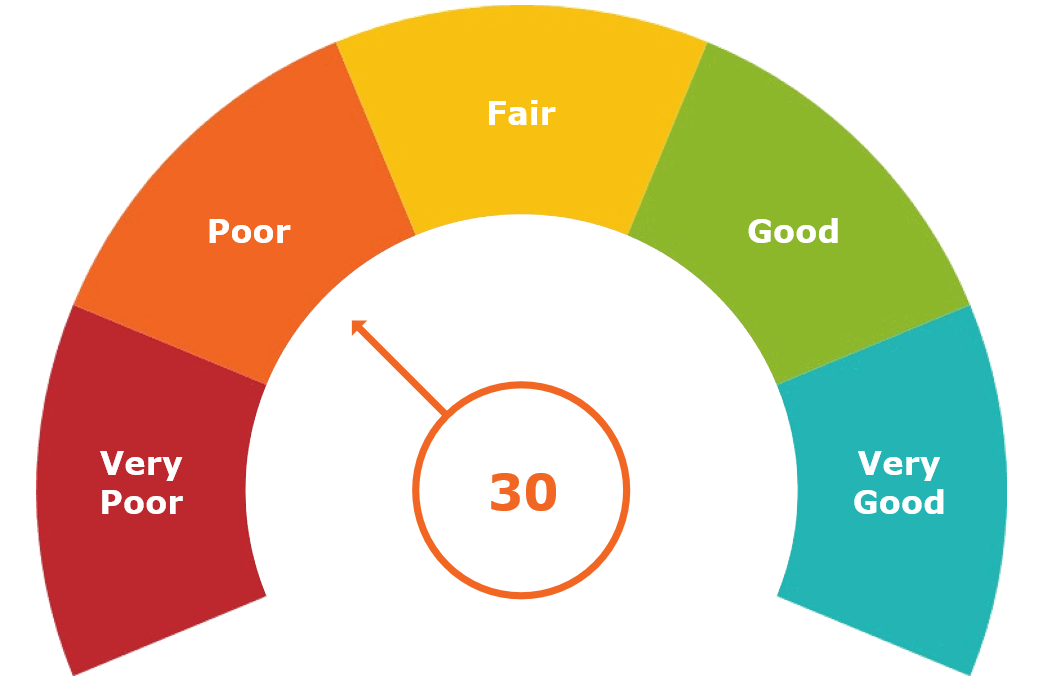 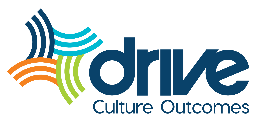 CULTURE VALUES ASSESSMENT RESULTS
Global Average: 51
Drive Average: 68
Cultural Comparison Summary
McGregor Residential Housing 2022 vs. McGregor Residential Housing 2023
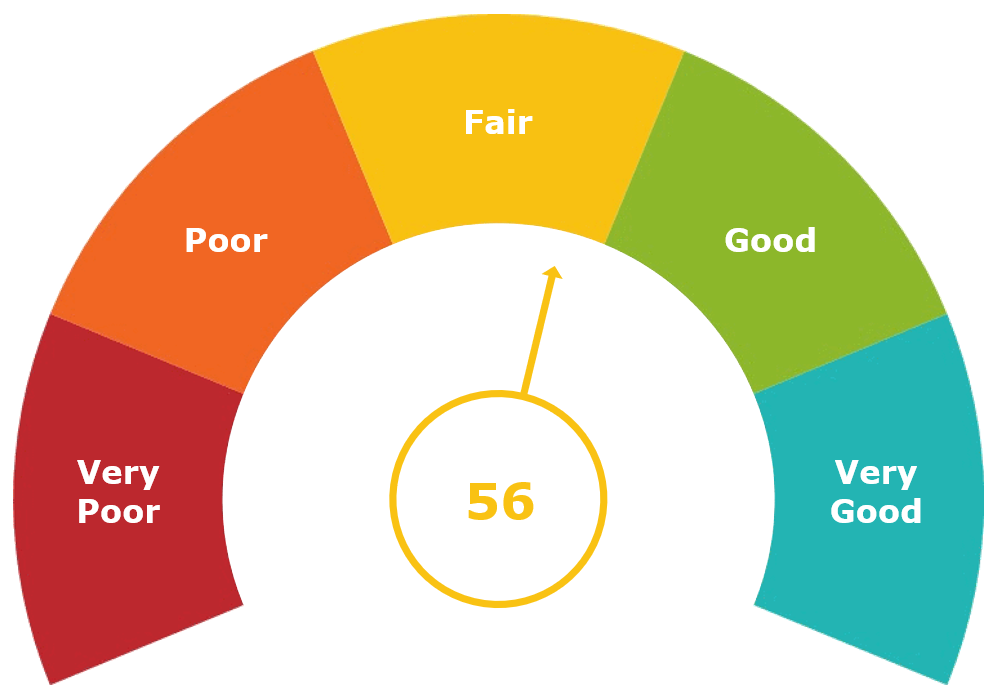 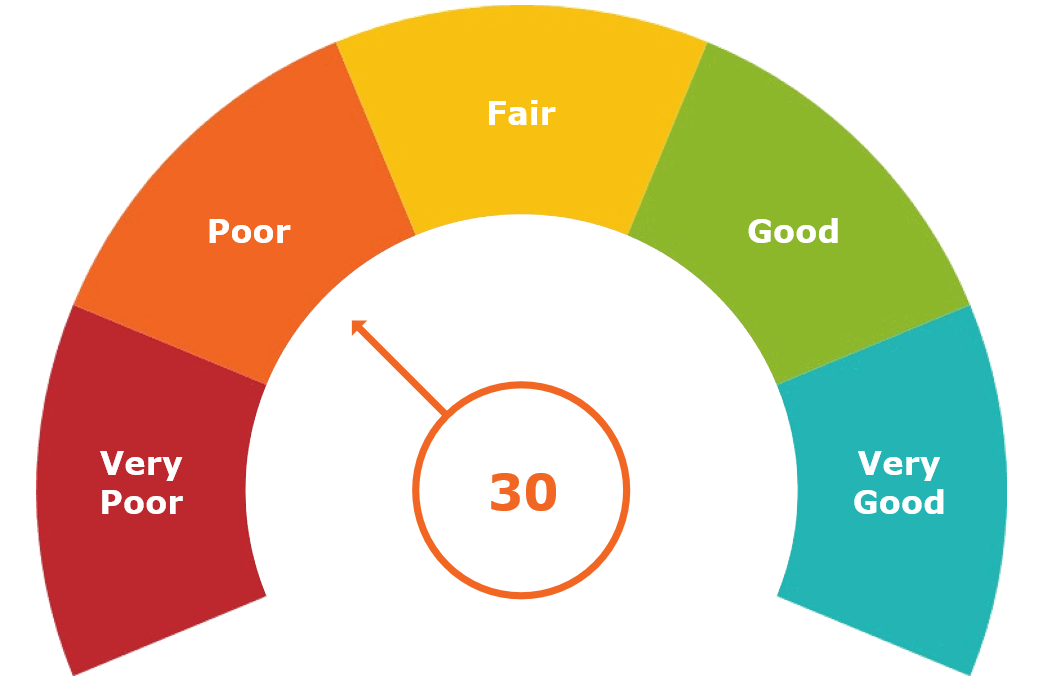 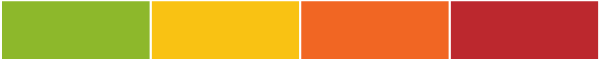 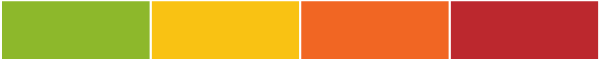 27%
23%
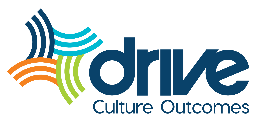 CULTURE VALUES ASSESSMENT RESULTS
Overall Group Results
Residential Housing
197 participants
Personal Values (PV)
Current Culture Values (CC)
Desired Culture Values (DC)
Contribution
Collaboration
Alignment
Evolution
Performance
Relationships
Viability
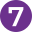 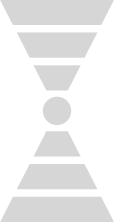 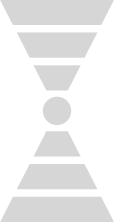 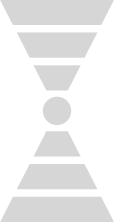 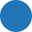 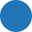 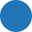 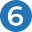 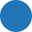 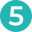 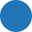 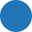 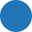 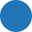 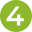 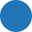 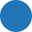 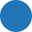 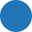 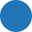 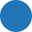 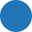 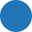 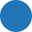 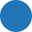 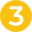 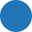 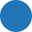 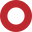 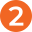 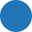 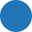 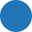 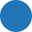 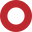 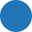 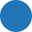 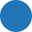 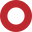 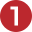 Positive Value
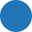 Potentially Limiting
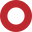 PV & CC
0 Matches
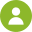 PV & DC
2 Matches
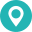 CC & DC
1 Match
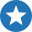 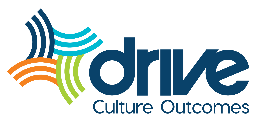 PV, CC & DC
4 Matches
CULTURE VALUES ASSESSMENT RESULTS
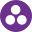 Values Jumps
McGregor 2023
371 participants
Values
CC
DC
Jump
Types of Jumps
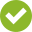 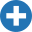 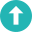 Next Steps
Communicate status back to all team members

Departments will create a 3 x 3 to address three areas for improvement based on results